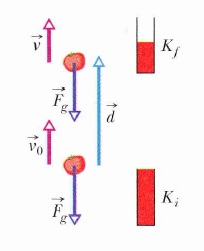 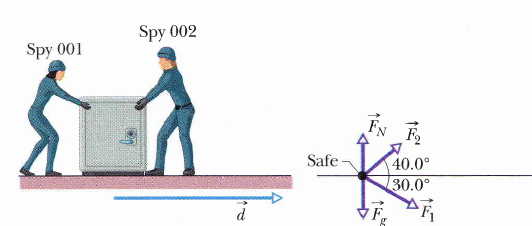 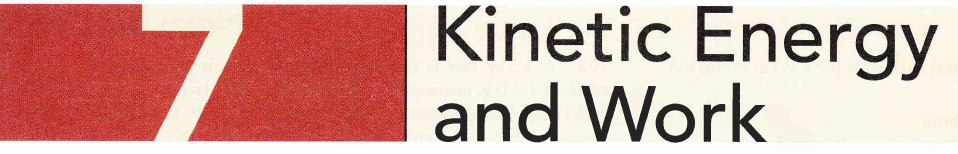 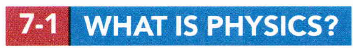 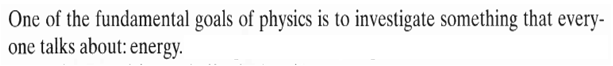 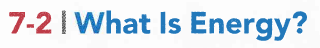 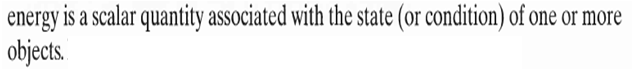 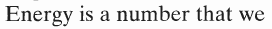 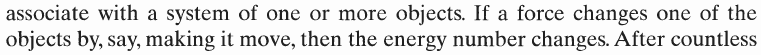 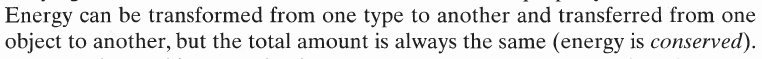 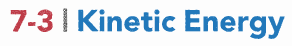 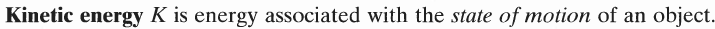 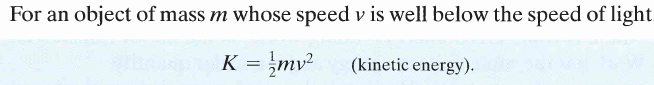 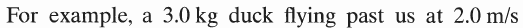 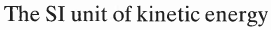 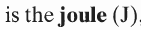 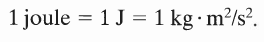 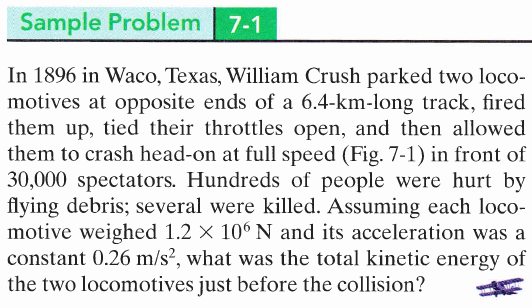 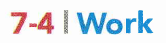 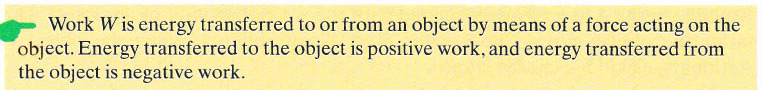 Work is a Scalar Quantity
+ve Work
-ve Work
energy transferred to the object
energy transferred from the object
- Work has unit of energy  ( Joule J)
Work
Work Done
Doing Work
energy transferred to the  object by the force
Is the act of transferring the energy
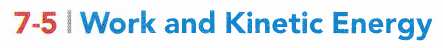 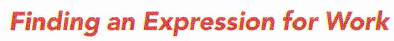 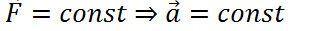 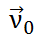 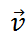 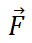 Wire
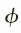 Bead
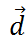 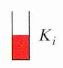 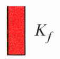 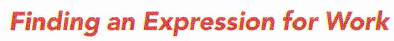 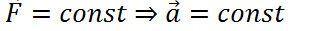 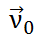 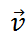 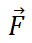 Wire
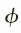 Bead
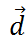 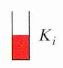 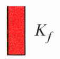 Work done by a constant force is
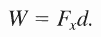 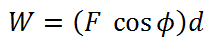 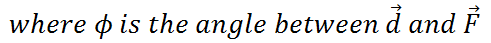 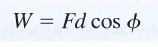 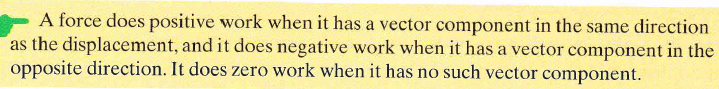 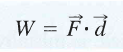 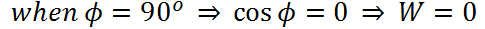 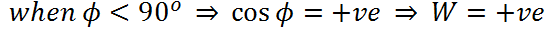 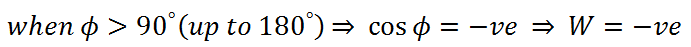 - Work has another unit
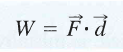 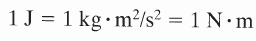 How to find the net Work done by several forces?
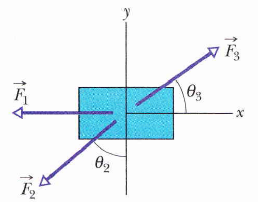 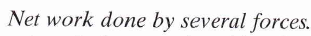 Find the work done by each force and then sum those works
Find the net force         then
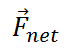 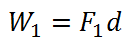 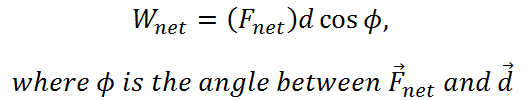 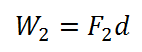 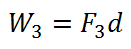 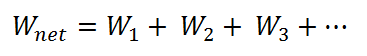 Finding another expression for Work
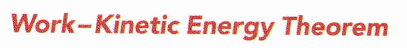 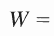 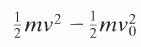 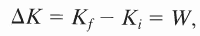 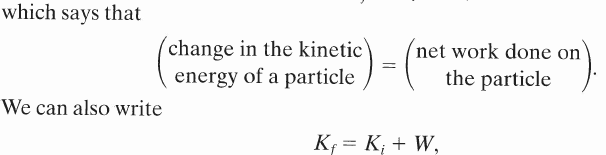 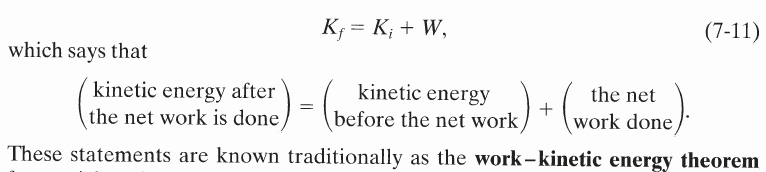 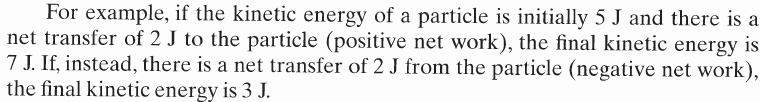 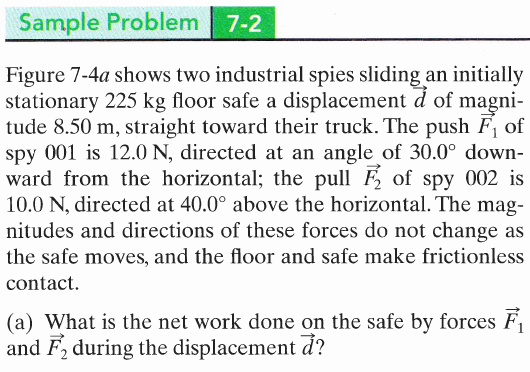 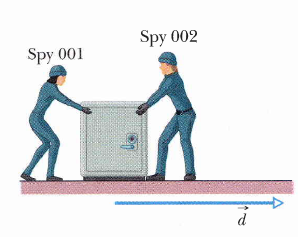 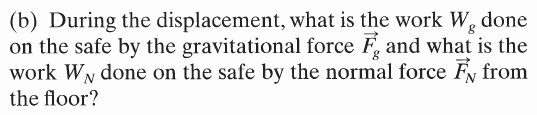 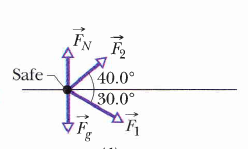 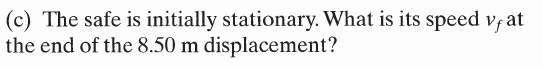 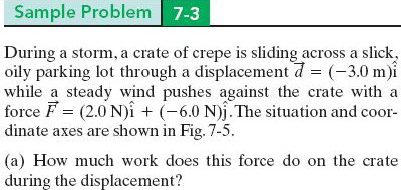 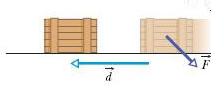 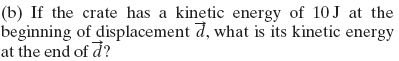 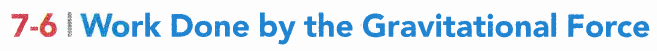 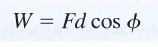 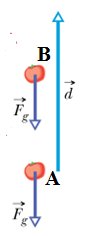 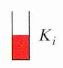 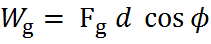 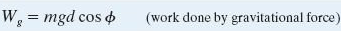 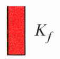 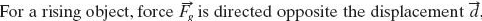 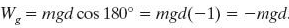 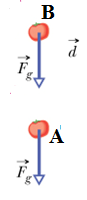 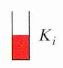 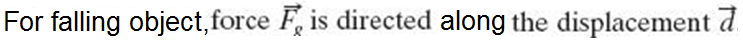 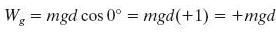 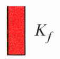 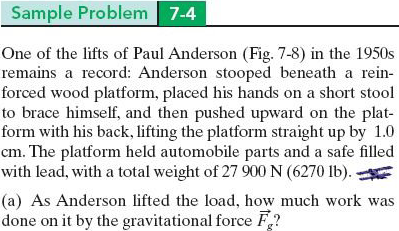 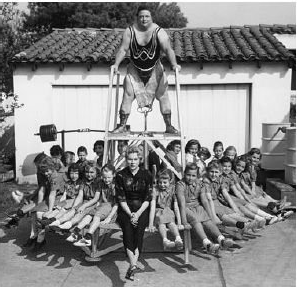 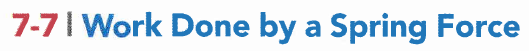 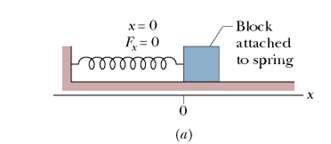 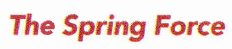 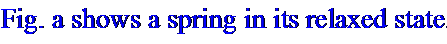 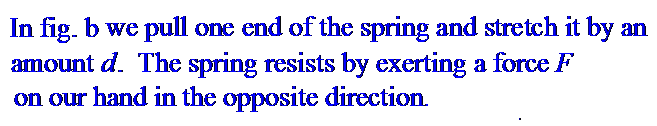 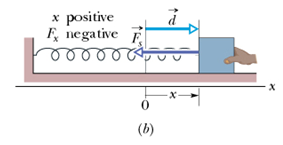 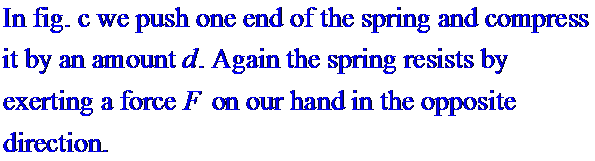 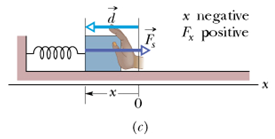 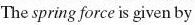 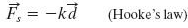 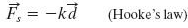 -
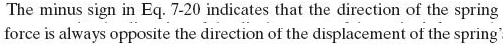 -
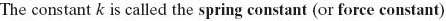 -
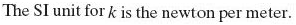 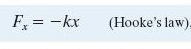 x
(a)
O
x
O
(b)
x
O
(c)
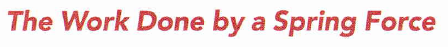 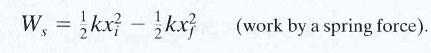 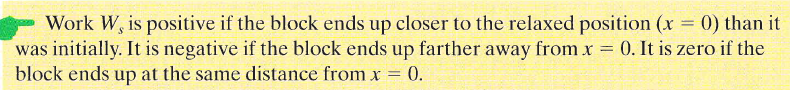 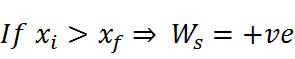 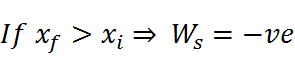 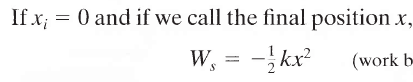 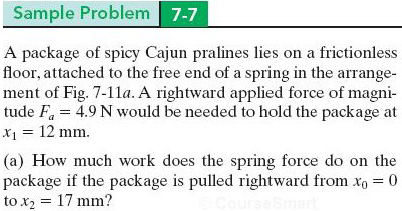 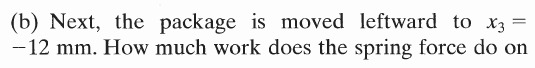 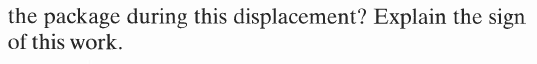 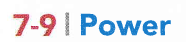 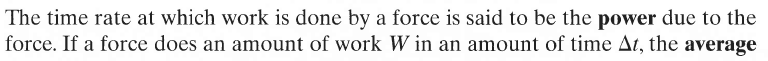 Power
Average Power
Instantaneous Power
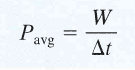 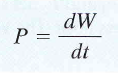 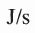 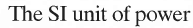 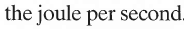 =
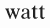 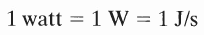 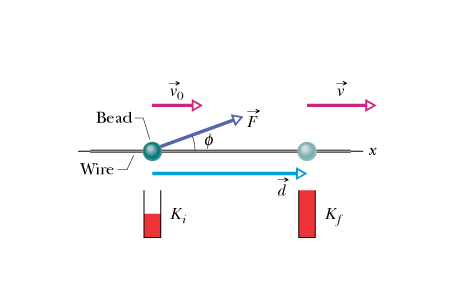 v
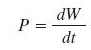 but
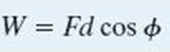 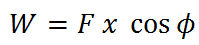 or
then
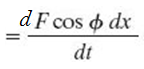 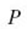 
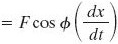 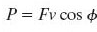 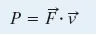 or
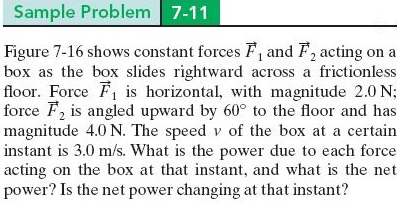 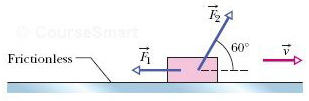